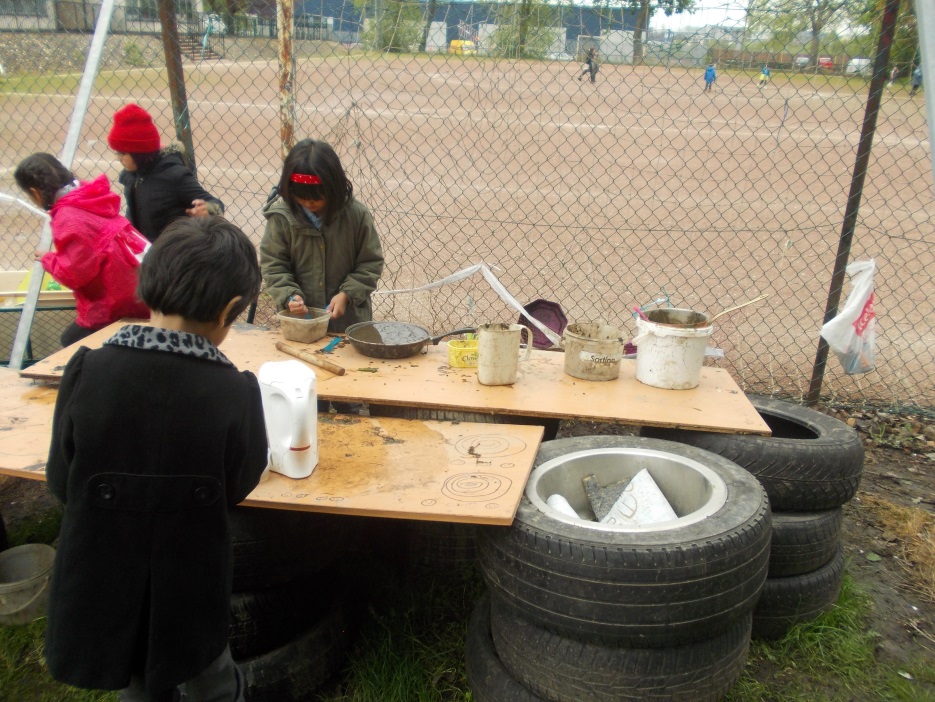 Outdoor Learning and Play at Williamston Primary School
Importance of Play
Develop healthy, active lifestyles
Unique experiences with the natural world such as weather and the seasons
Respect nature and the environment
Problem solving skills, creativity and inventiveness
Play safely and freely while learning to manage and assess risk
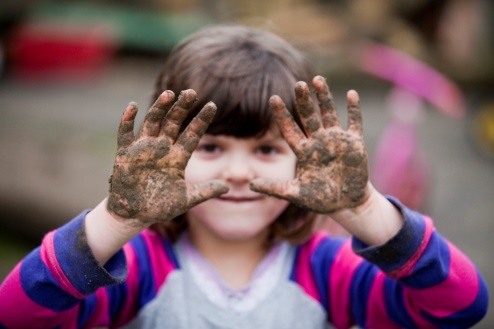 Outdoor Learning
Loose Materials
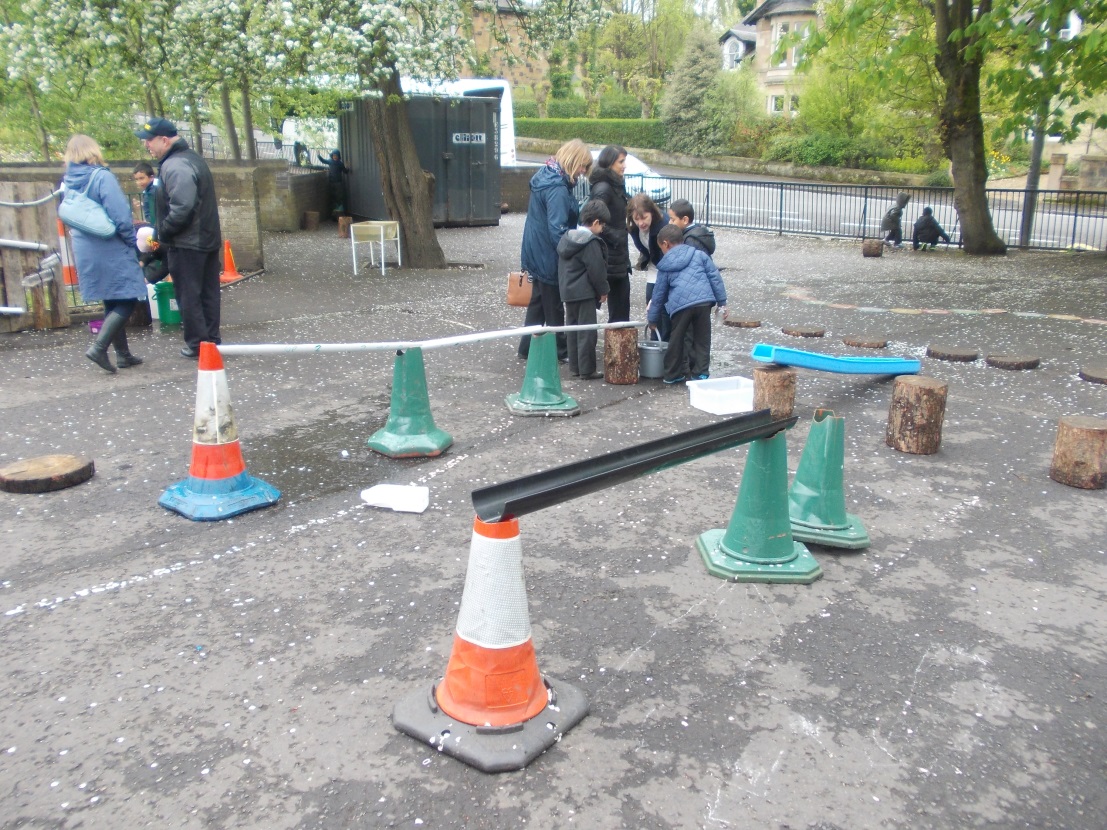 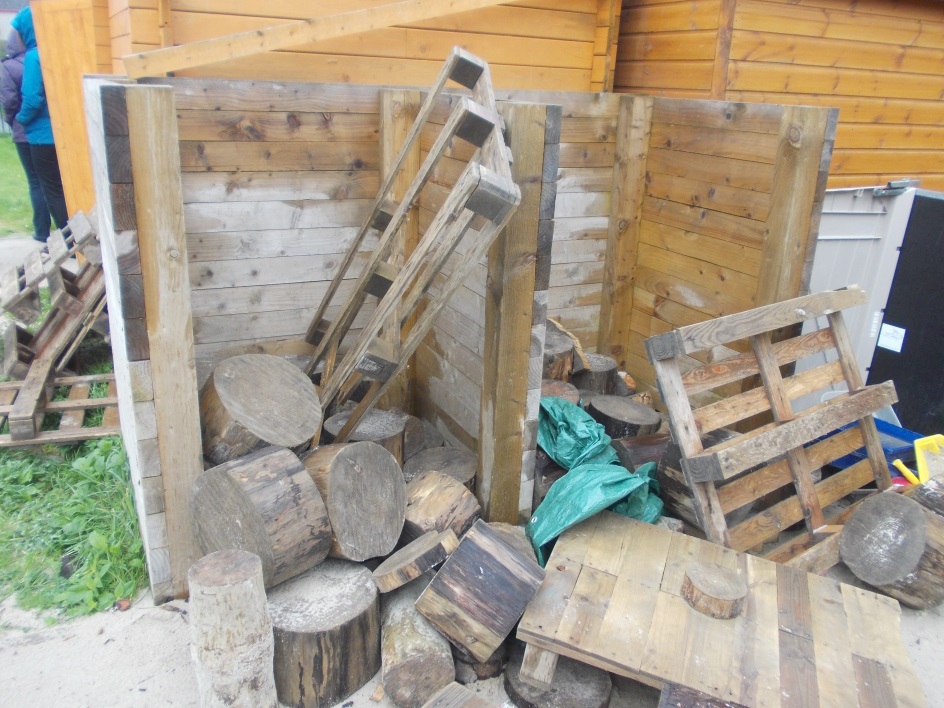 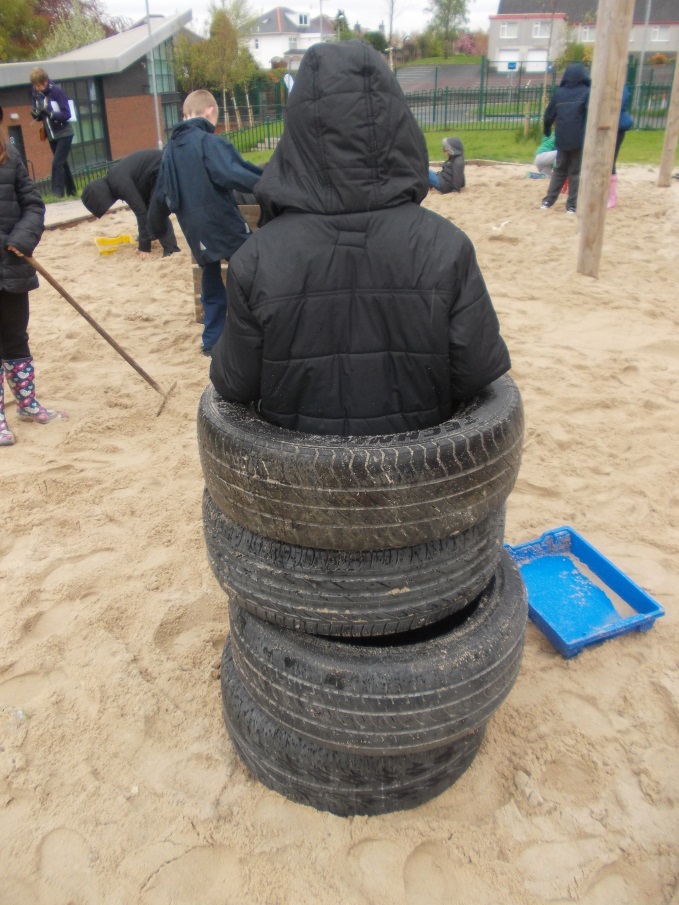 Container
PSA money £2500
Play Equipment
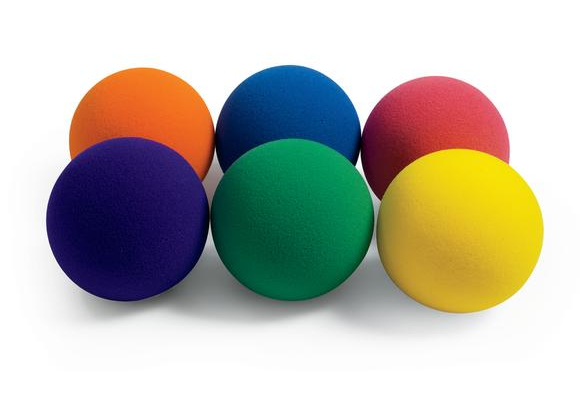 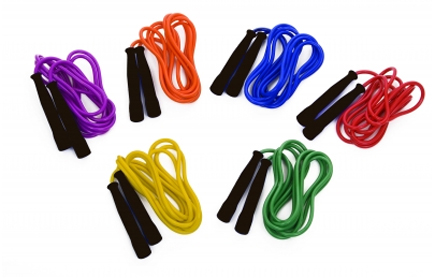 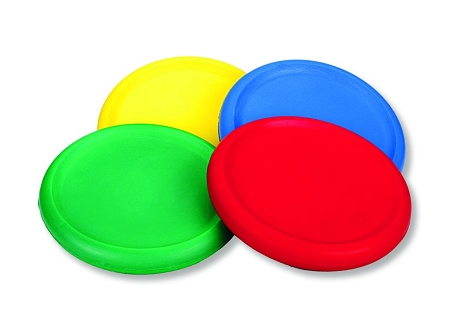 Sainsury’s Vouchers and PSA money
Willow Work
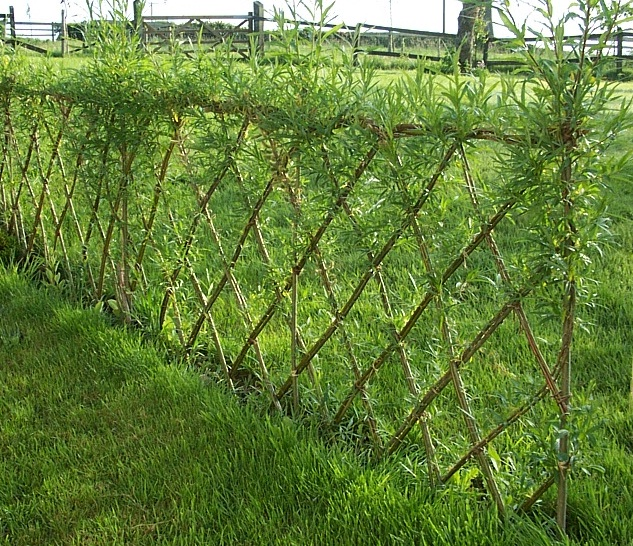 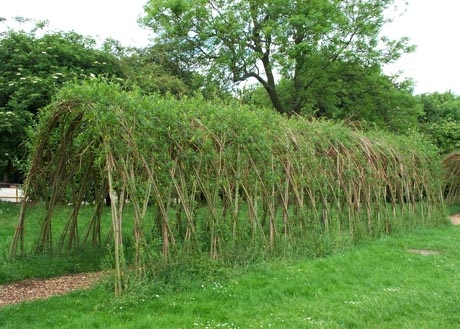 PSA money £1000
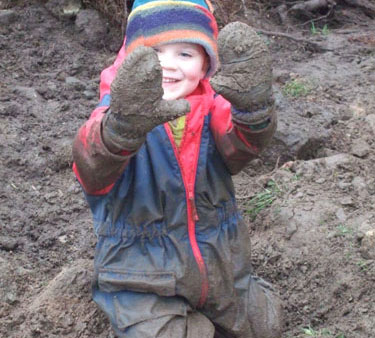 How can you help?
Ensure your child has access to appropriate clothes for the weather
Provide a change of shoes and waterproof bottoms to allow access to the field
Support the PSA
Lend a hand…. Friday September 23rd – Day of Work or become a parent helper
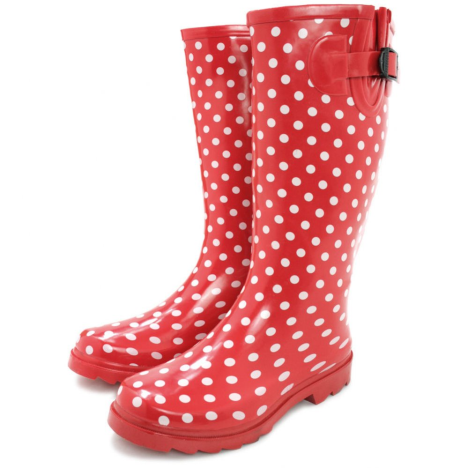 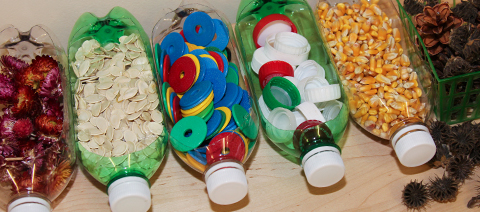